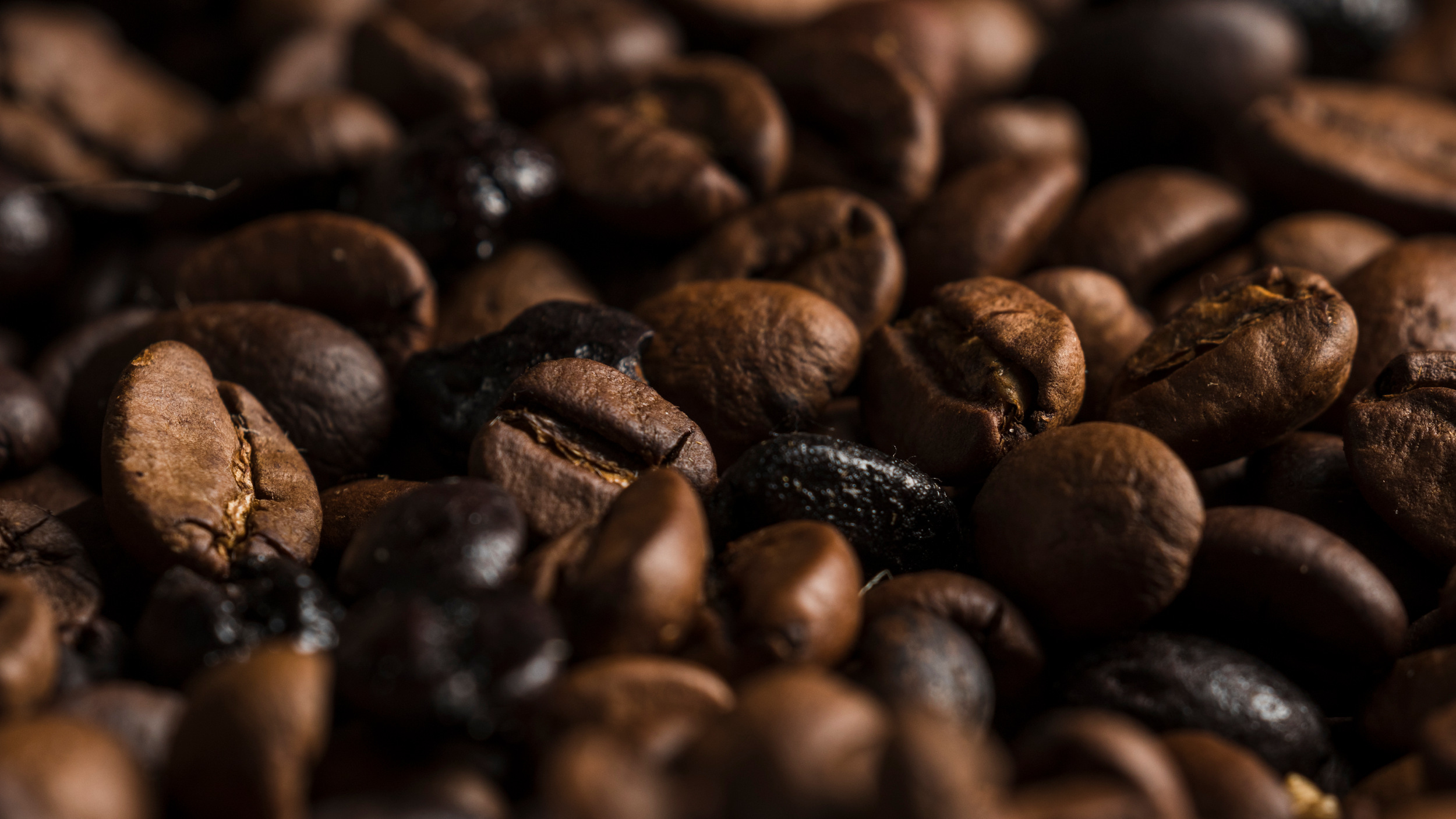 COFFEE GRINDER DFM 
Reverse Engineering
Michael DeCapua
Alex Klausenstock
Subhraneel Sarkar 
Monique Reid
[Speaker Notes: Mike
Change title slide picture to isometric view of solidworks assembly?]
Why coffee?
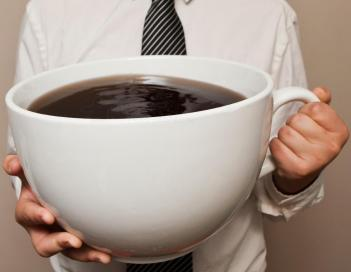 70%
62%
20%
Drink coffee every week
Drink coffee every day
Grind coffee at home
U.S. 2020
[Speaker Notes: Mike]
What makes a good cup of coffee?
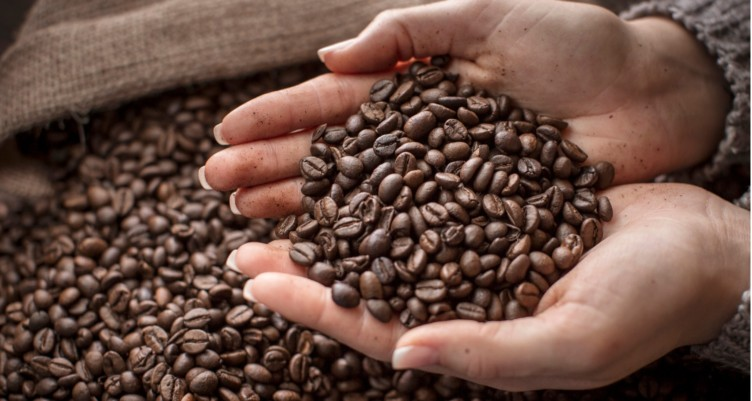 Fresh beans
Quality water
Adequate filtering 
Grinder quality and method
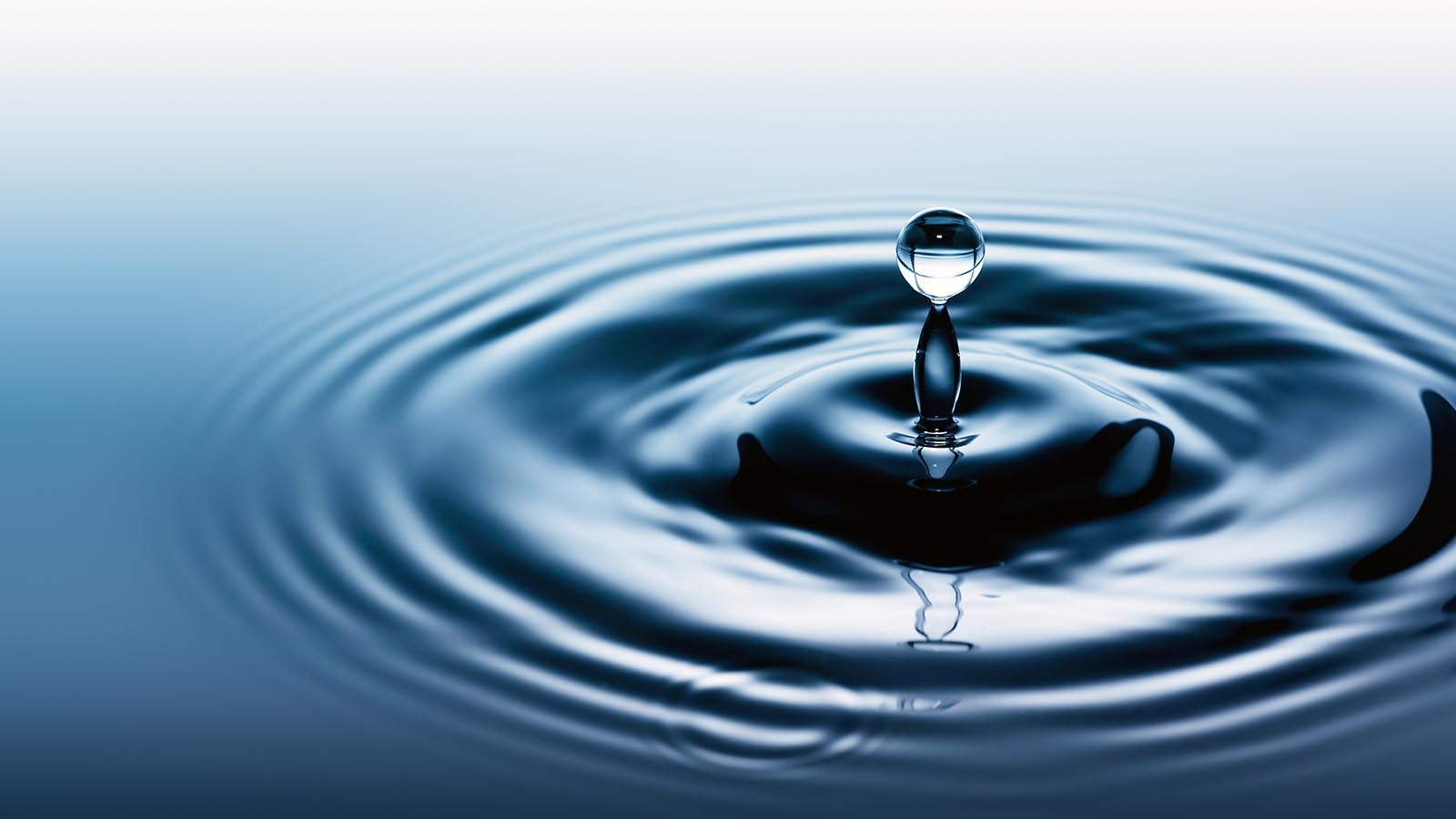 [Speaker Notes: Mike]
Our Project Goals
Increase assembly efficiencies and reduce secondary operations
Propose improvements in materials and manufacturing processes
Compare and discuss the economic impact of proposed changes
[Speaker Notes: Alex]
Where did we start?
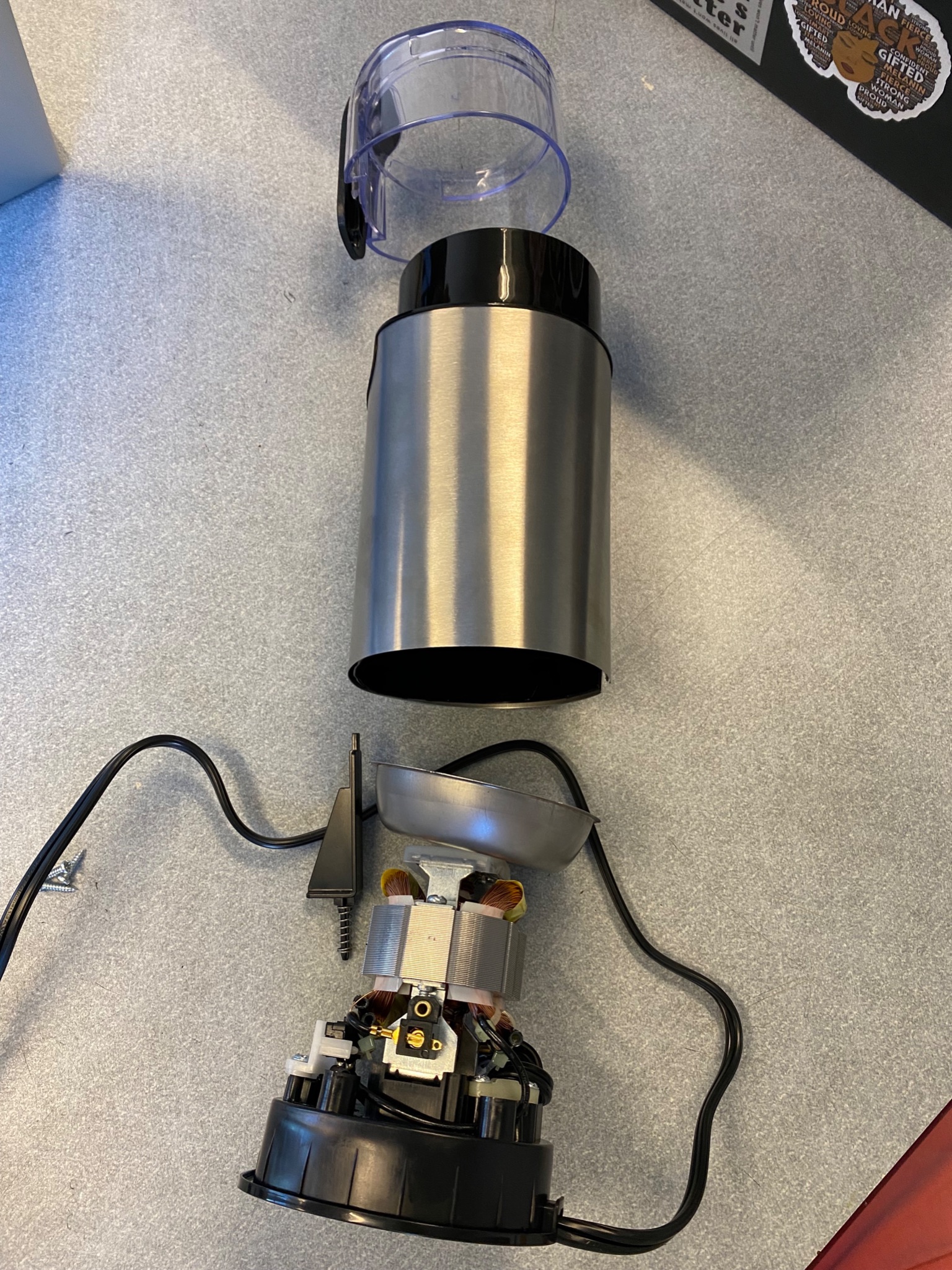 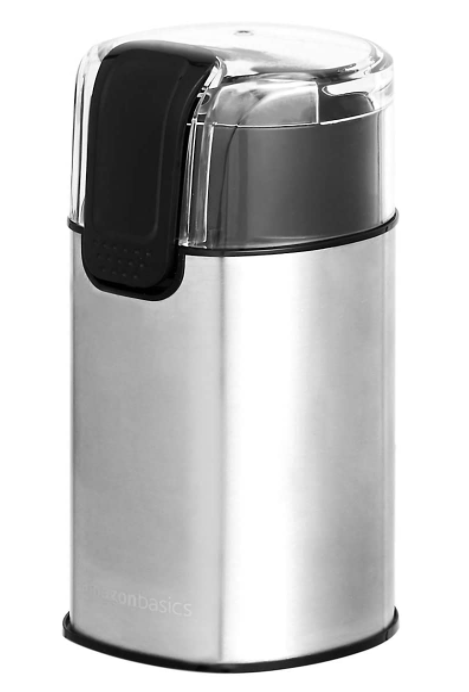 Started with a simple Amazon Coffee Grinder
Disassembly for Initial investigation
[Speaker Notes: Alex]
Glass Box Diagram
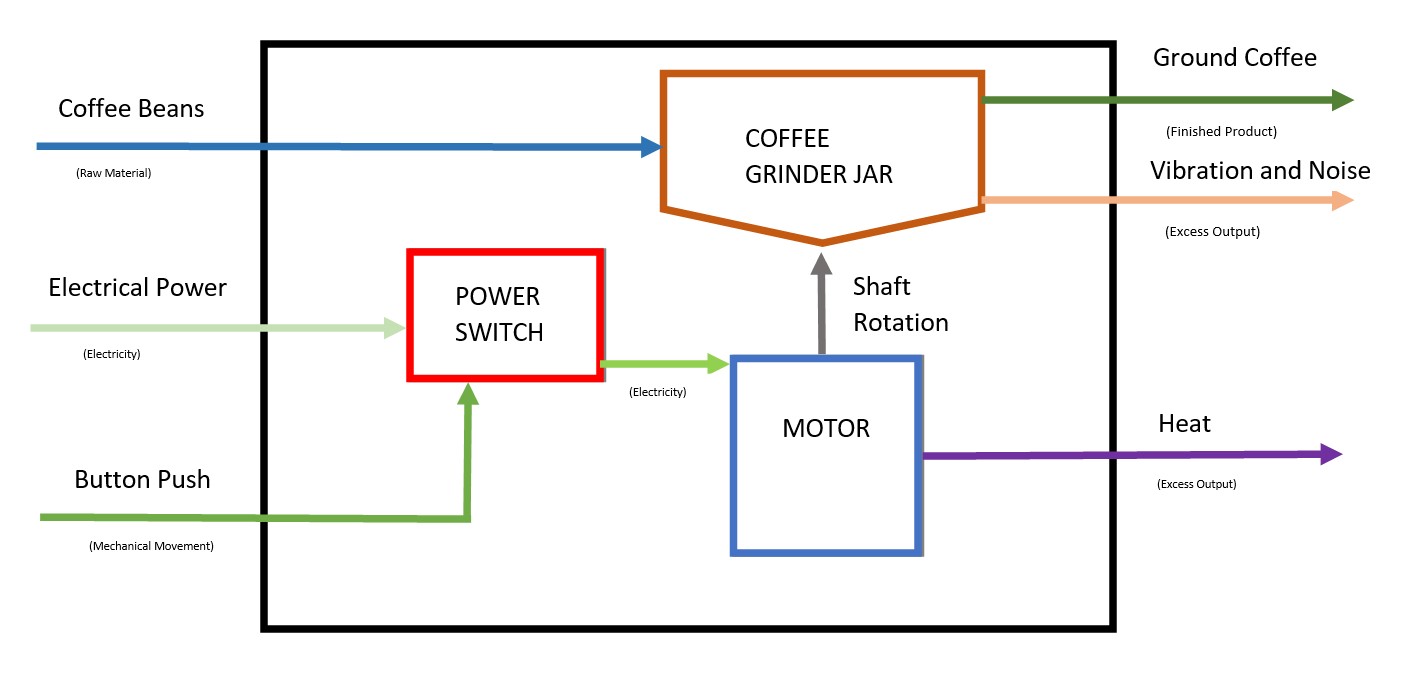 [Speaker Notes: Mike]
Project Timeline
Concept
CAD Modeling
Analysis
Purchase assembly and initially inspect
SolidWorks part/assembly and drawing creation
Material, Manufacturing, and Economic Analysis
Research
Redesign
Final Redesign
Research the standard parts and disassemble
Sketch redesigns and brainstorm new concepts
Validate redesign and documentation
[Speaker Notes: Mike]
Fishbone Diagram
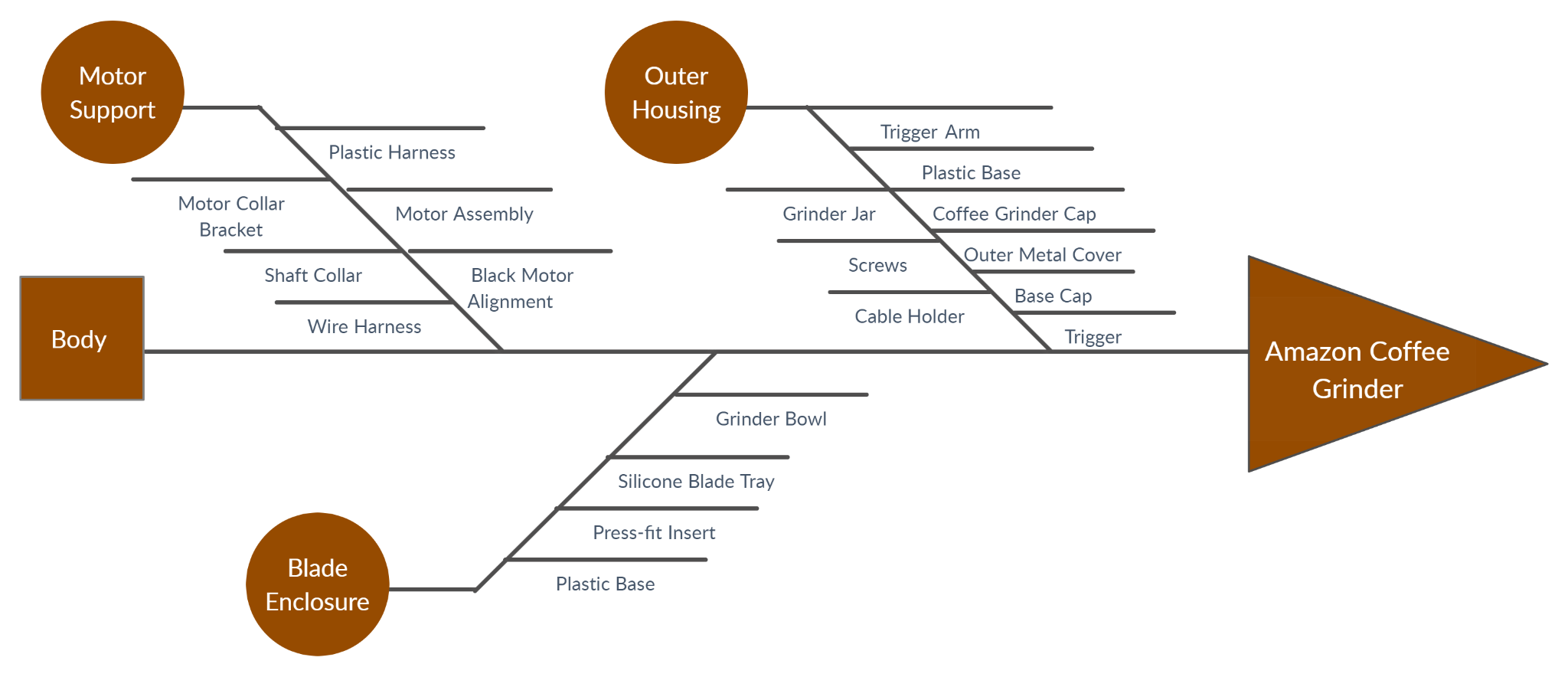 [Speaker Notes: Ron]
Patent Search
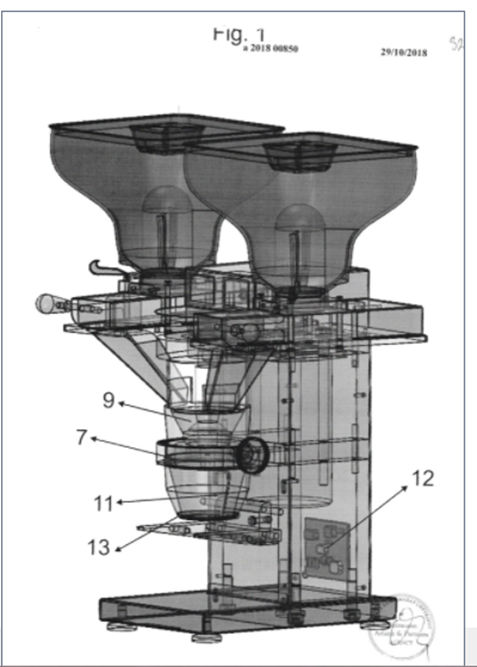 Has 2 coffee containers, each having a blade and grinder bowl

Each container is connected to one channel, and provided with a blocking  blade which closes or opens the channel, allowing supply of volumetric charging device

Blade rotation speed is controlled by the PCB

Efficient Grinding
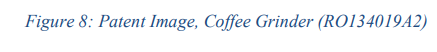 [Speaker Notes: Ron]
Analysis of Initial Design
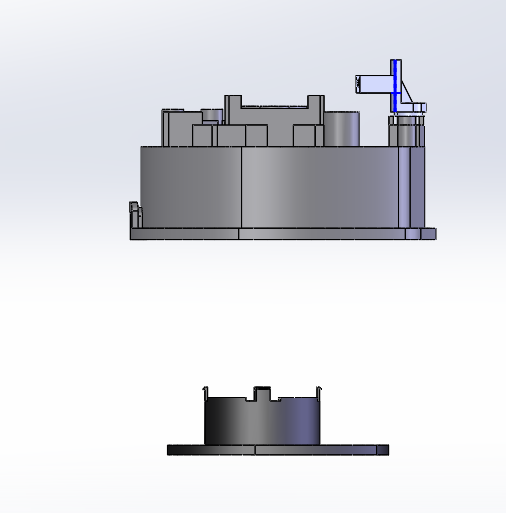 Snap fits eliminate the use of fasteners in a majority of assembly
Fasteners are however used in motor assembly to maintain motor stability.
Design for Self Insertion and Self Alignment via Asymmetry
Special asymmetric profile exists in order to lower the possibility of assembling the part in wrong way
Effort was made to simplify the design by:
Reducing part count
Reducing error proofing
Reduce the need for any secondary operations
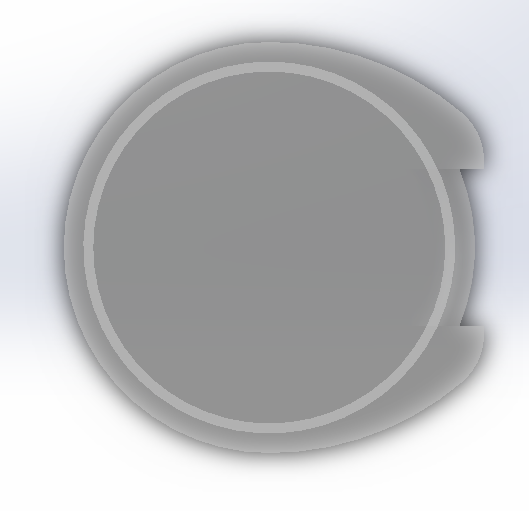 [Speaker Notes: Ron]
DFA Analysis and Comparison
[Speaker Notes: Mike]
Material Analysis: 
Blade Arm
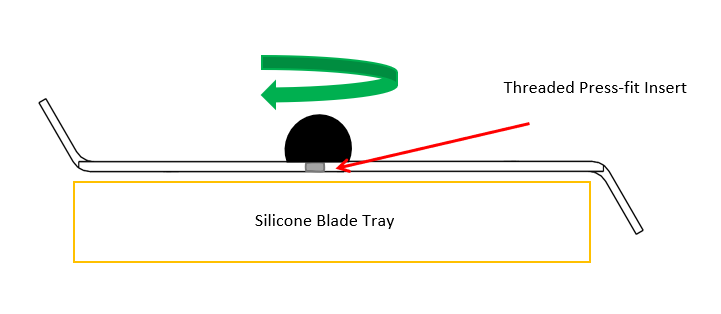 Function: 
Rotates about the center of the assembly and grinds coffee beans to the user’s needs 

Current Material:
Steel Alloy

Objective:
Potentially remove the press-fit insert part or change material to decrease cost without compromising strength 

Conclusion: 
Porous ceramics and ceramics meet the strength vs. cost objective but crack easily
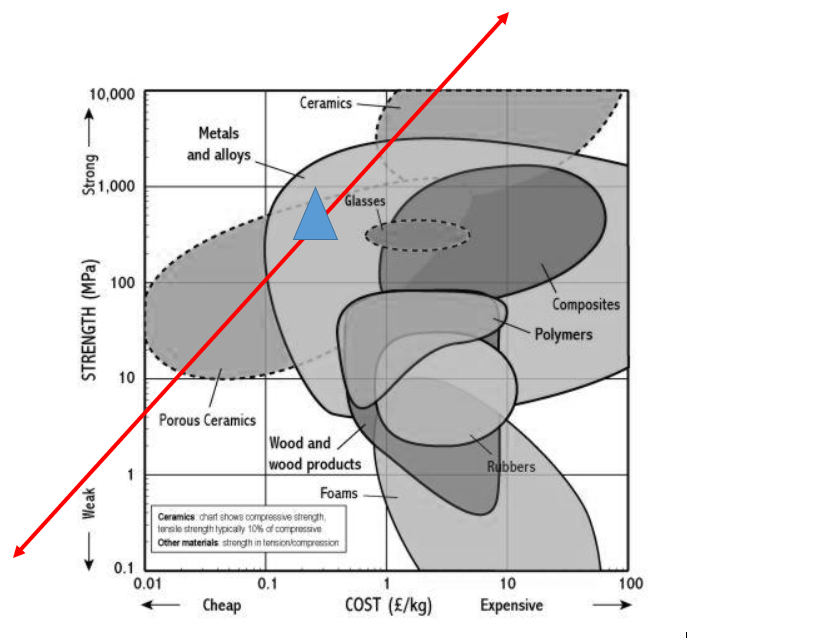 [Speaker Notes: Monique]
Material Analysis: 
Outer Metal Cover
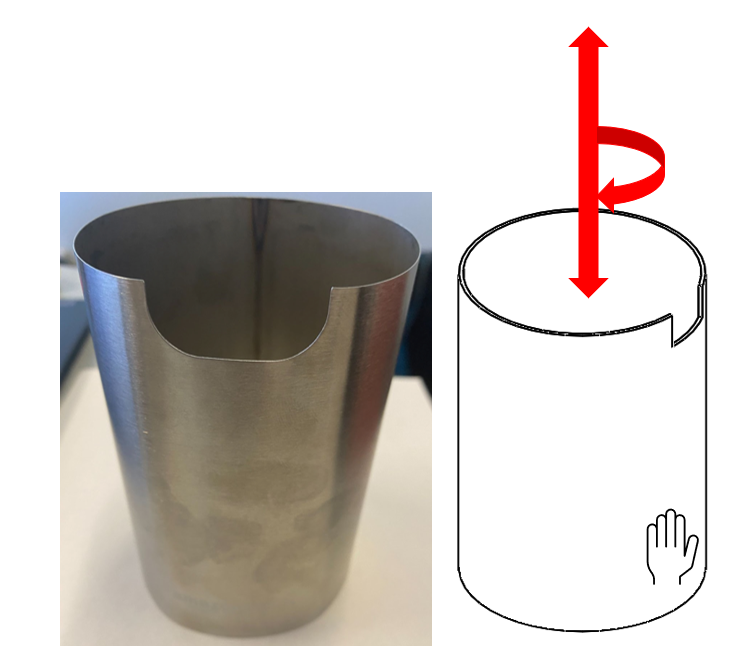 Function: 
Aesthetic design and protection of outer housing

Current Material:
Aluminum/Steel  Alloy

Objective:
Potentially remove the part and exploring comparable materials that reduce the need for metal manufacturing 

Conclusion: 
Engineering polymers, elastomers, and polymer foams meet the strength vs. cost objective
Remove outer cover and create an extra layer of ABS
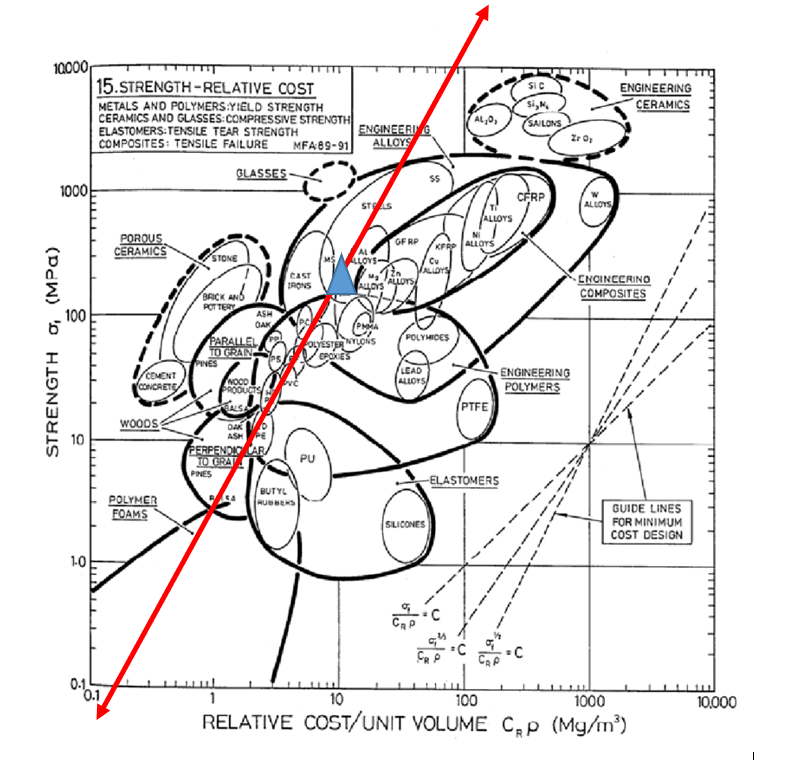 [Speaker Notes: Monique]
Material Analysis: 
Trigger
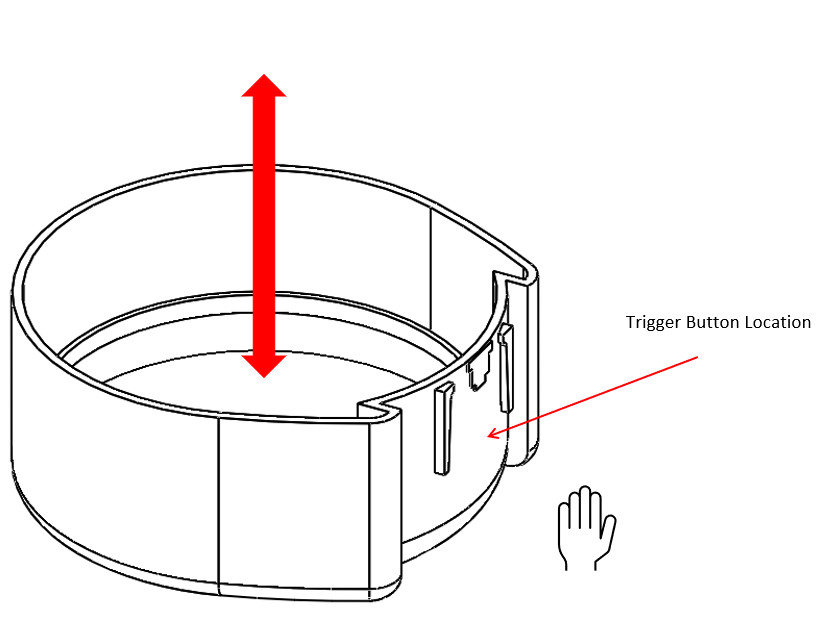 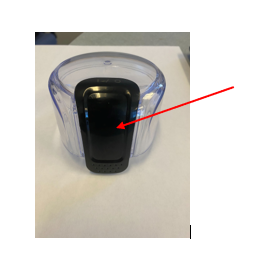 Function: 
Activate spring that allows user to open grinder cap

Current Material:
ABS

Objective:
Decrease cost by reducing the need of the part, potentially combine with coffee grinder cap 

Conclusion: 
Porous ceramics, polymer foam, and engineering polymers were the alternative materials 
Confirmed that the engineering polymer is the best material category
Combined trigger and grinder cap for PVC assembly
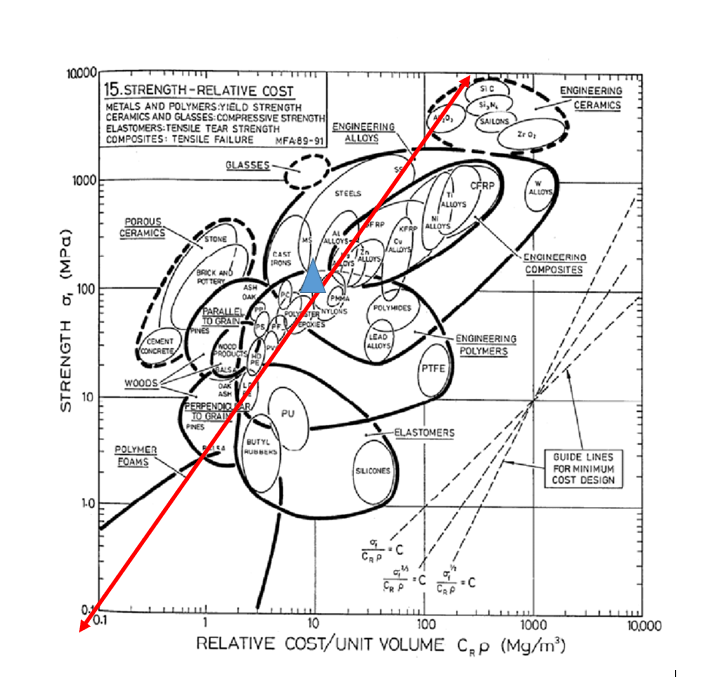 [Speaker Notes: Monique]
Material Analysis: 
Cable Holder
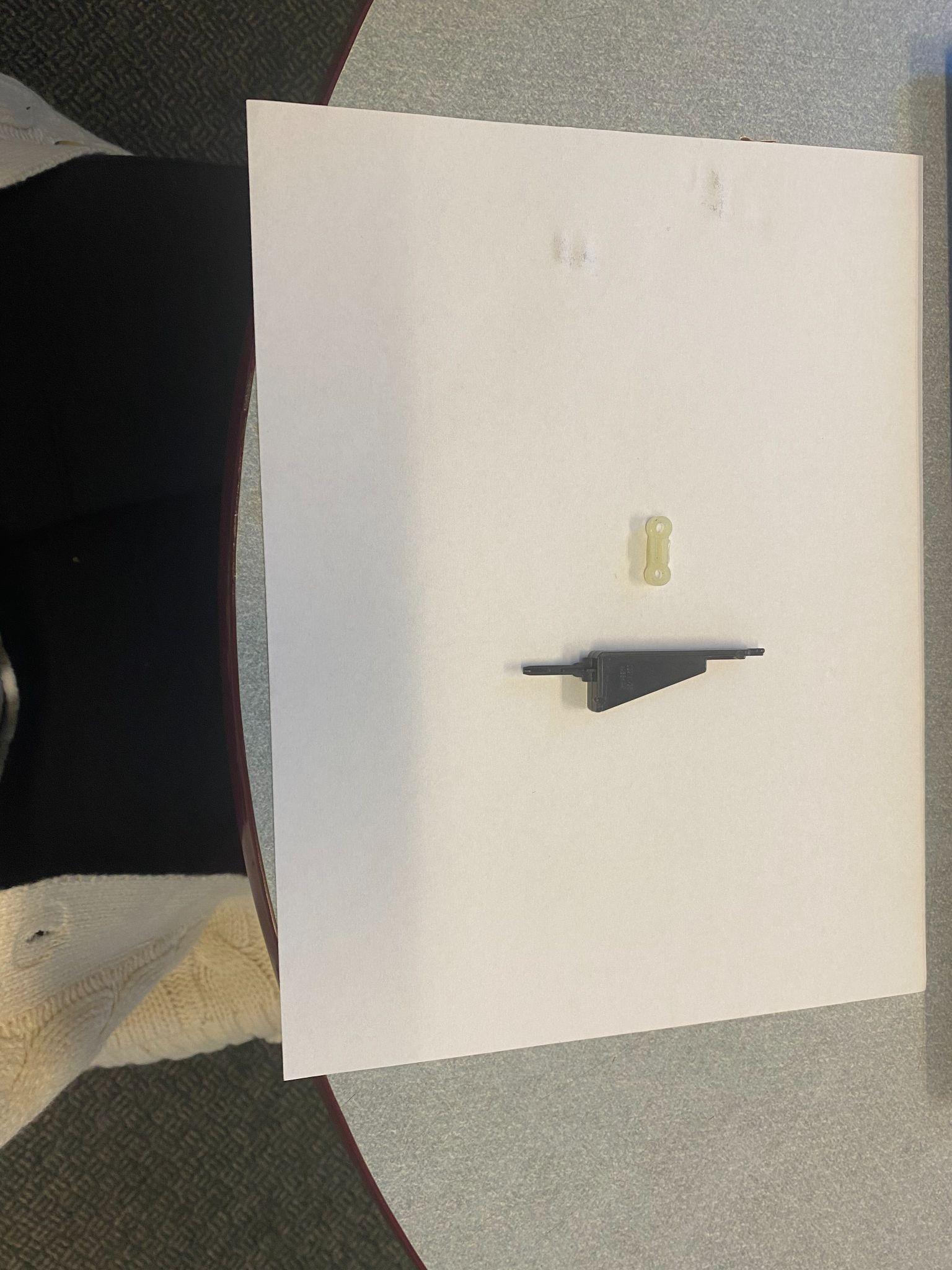 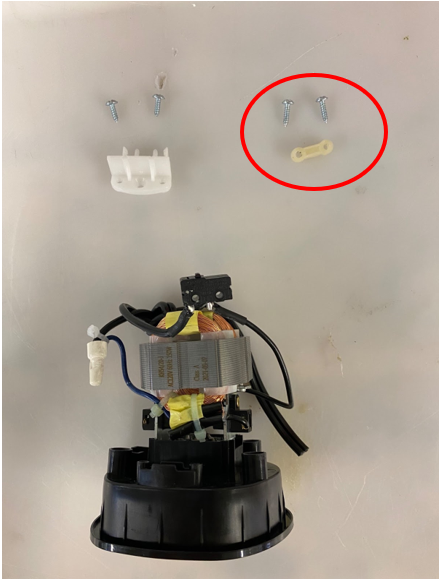 Function: 
Hold cables connected to the plastic base, holes allow for screws to secure

Current Material:
ABS

Objective:
Decrease cost by reducing the need of the part, potentially combine with coffee grinder cap 

Conclusion: 
Eliminate parts create a unnecessary secondary step for manufacturers
Use a thicker, reinforced wire on the wire-harness instead
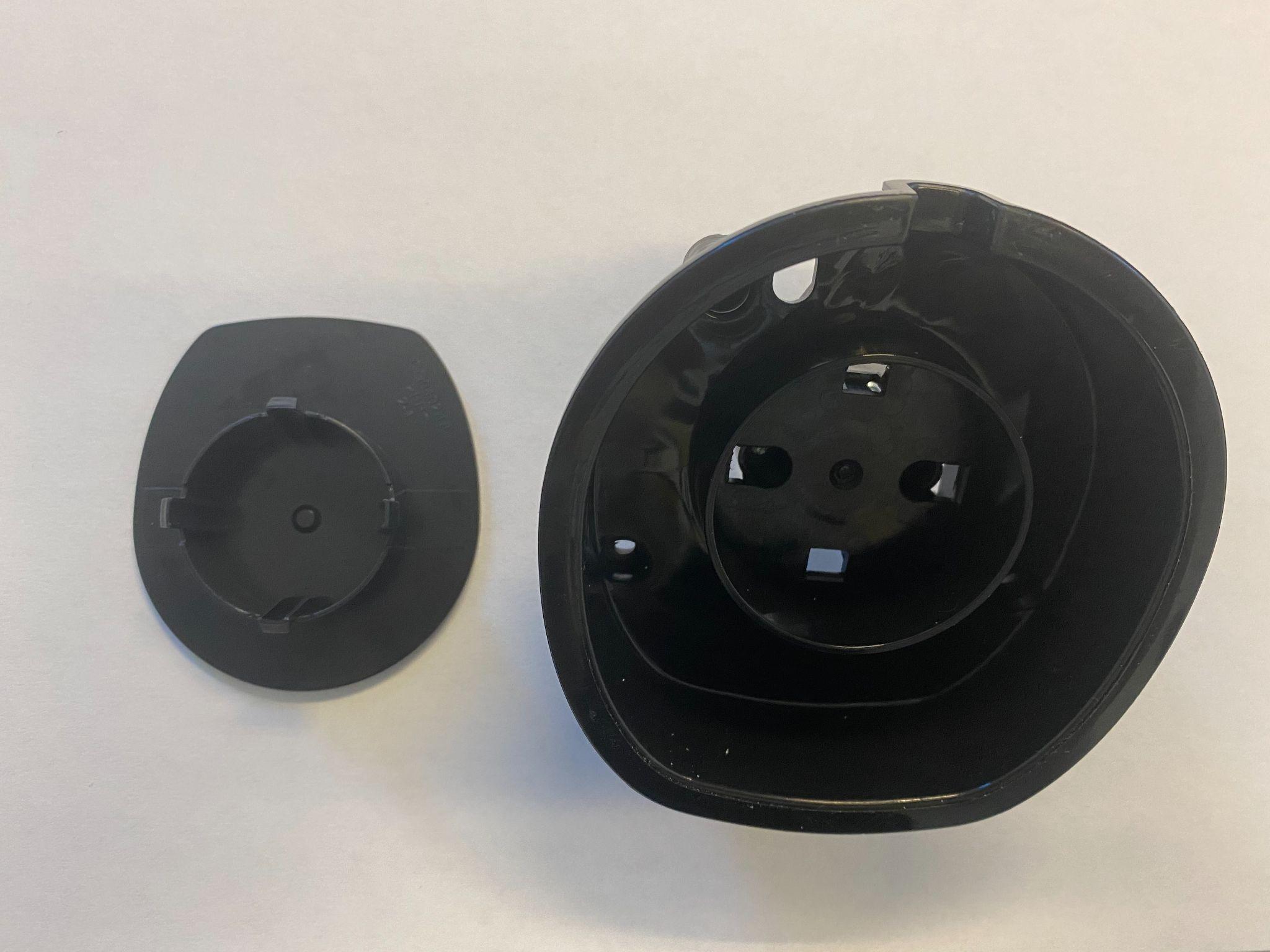 [Speaker Notes: Monique]
Long Term Impact of Material Analysis
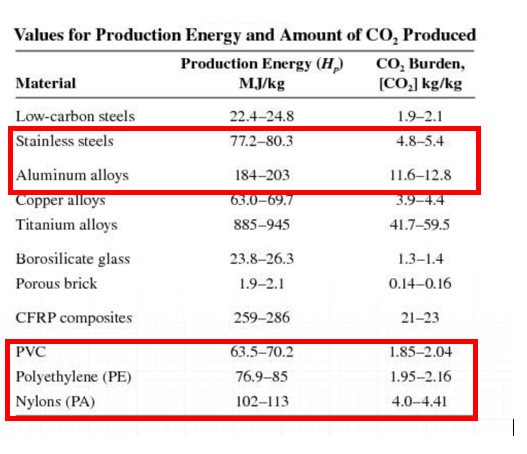 Removing unnecessary metal parts 
Combining plastic assemblies
Removing parts that require hardware/secondary operations for assembler
Process Analysis: Trigger
Original manufacturing process for ABS is likely injection molding 
Followed process 1st approach
Complexity of the shape
Processes capable of producing that shape
Rejection of processes based on PVC chosen material 
Screening based on cycle time, tooling costs, quality, etc.
Economic analysis comparing original to redesign
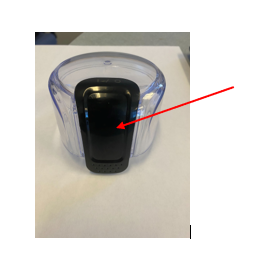 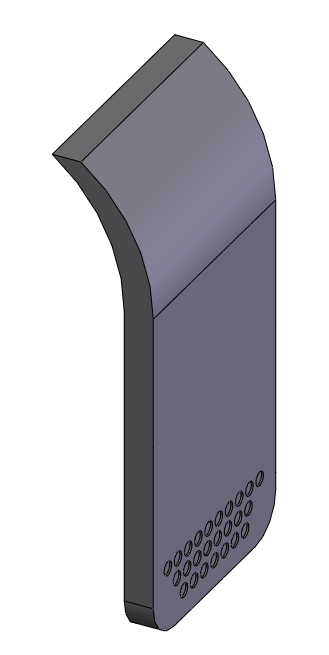 Process Analysis Conclusions
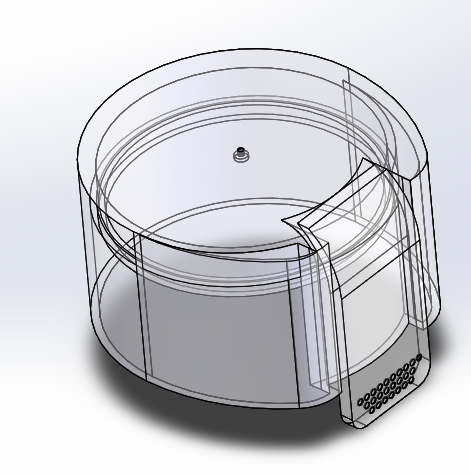 PVC material is best known for its resistance to environmental degradation due to its high density and strength
PVC comes in two forms: rigid and flexible 
PVC is very similar to other forms of injection molding except it requires a double-mold made of a strong metal 
Cycle time and tooling cots put PVC below current ABS process 
Cost analysis of redesigning the cap to be one part proved to save roughly $0.60/unit
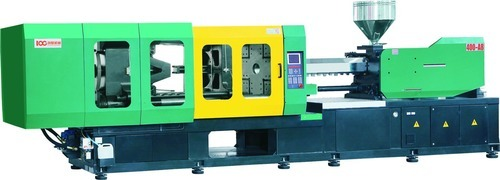 Economic Analysis of Product
Shared capital cost across parts with same processes (Plastic Injection Mold & Sheet Bending)
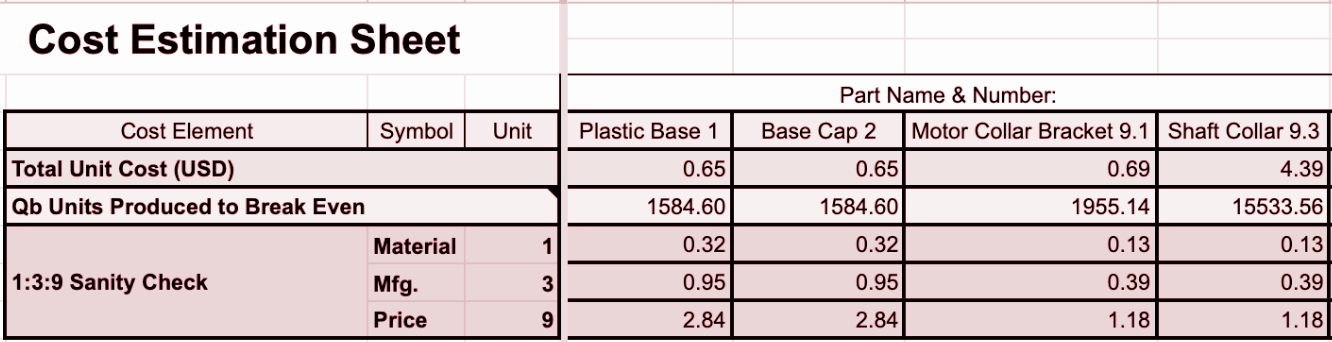 [Speaker Notes: Alex]
Redesign
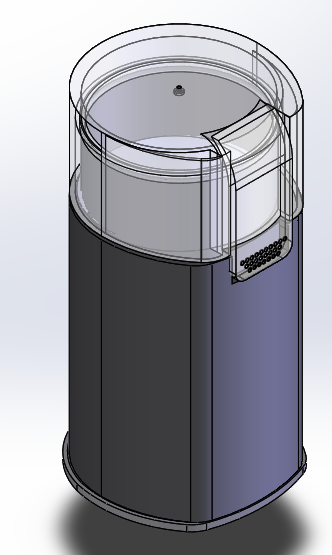 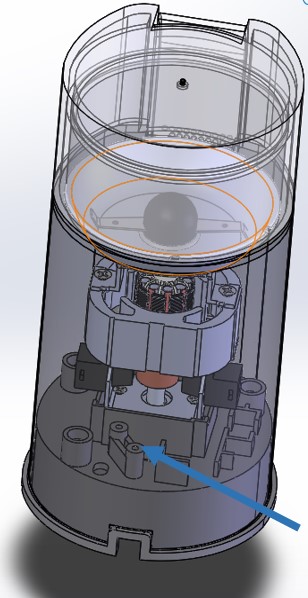 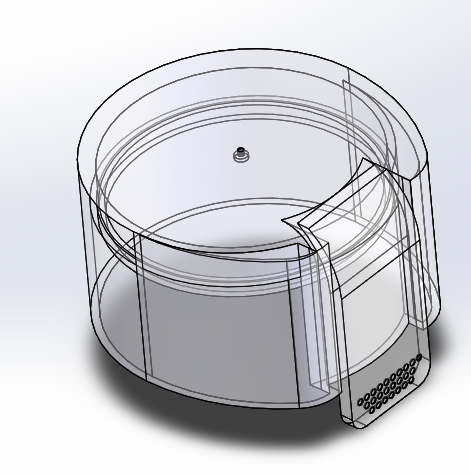 Remove outer metal housing/combine to reduce parts
Remove cable holder
Combining cap and the trigger into one part
[Speaker Notes: Mike]
Conclusions & Final Thoughts
Combine Parts
Material Selection
Manufacturing Selection
Decrease part number and increase efficiencies on DFA
Verify the best material selection based on function and cost
Optimize the existing  manufacturing processes for redesign
[Speaker Notes: Monique]
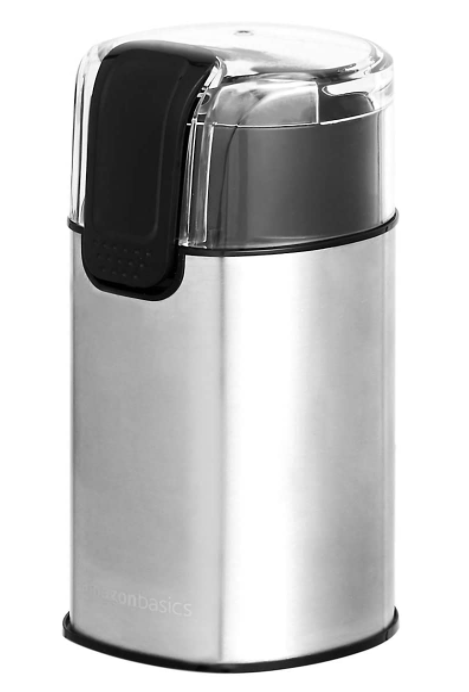 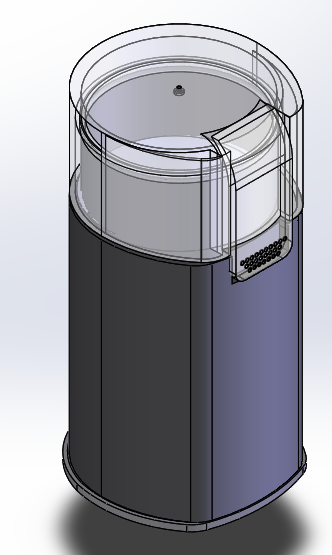 THANK YOU!
Questions?
[Speaker Notes: Monique]